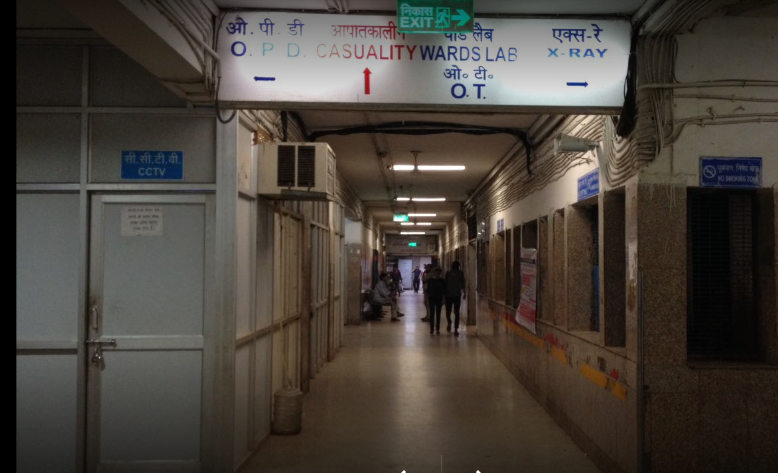 Dissertation Presentation
Brig Ajai Verma
PG/16/004
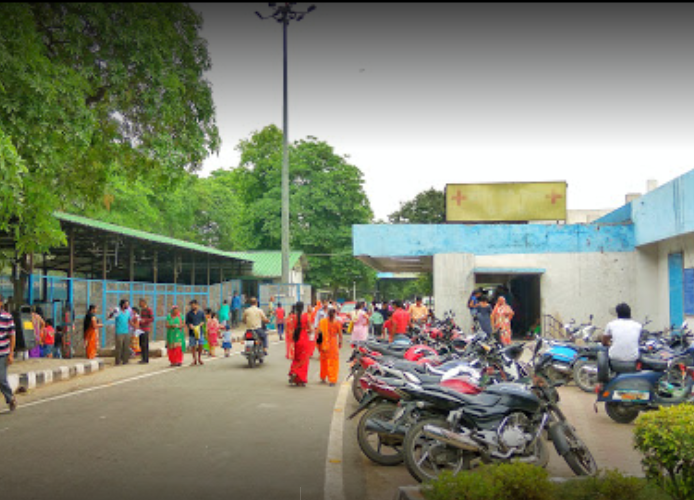 Aim
To study the quality of services in the Pathology Department at the Lal Bahadur Shastri Hospital (LBSH), Mayur Vihar, Delhi.
Objectives
General Objective

To study the quality of services in the Pathology Laboratory at Lal Bahadur Shastri Hospital, Mayur Vihar, Delhi.
Objectives
Specific Objectives

Analyse factors affecting quality services in Pathology Laboratory at LBSH, Delhi.
Undertake root cause analysis of factors affecting quality services in Pathology Laboratory at LBSH, Delhi.
Make specific recommendations to improve quality services through data analysis and interpretation.
Study Background
LBSH, Delhi is a secondary level multi-specialty hospital with 100 sanctioned beds.
Situated at Khichripur, in Trans Yamuna area of Mayur Vihar, Delhi. 
LBSH caters to the whole of East Delhi with more than 15 lacs population, other Trans Yamuna areas of Delhi, adjoining areas of NOIDA, Ghaziabad, Khora and adjoining areas of Uttar Pradesh and other states.
Study Background
OPD services Commissioned in Dec, 1991. 
Indoor services commenced on 11 Oct 1996 and Hospital became fully functional on 22 Jun 1999.
Health services provided FREE OF COST. . 
The Department Of Pathology of LBSH, Delhi equipped with modern automated instruments and a battery of tests are performed daily for OPD and IPD patients.
Methodology
Methodology
Review of literature
Study Layout and Functioning of laboratory at the Pathology Department in LBSH.	
Study the sample collection and testing procedures of the laboratory.
Observation and documentation of :-
Registration process at the laboratory counter.
Sample collection in aseptic procedure, in appropriate vials, in appropriate amount and proper mixing with anticoagulants.
Methodology
Timely calibration of equipment.
Daily running of internal controls prior to sample testing.
External Quality Assurance System (EQUAS).
Number of samples rejected during the study period.
Study Design
Study Design: Descriptive Analytic Study.
Study Area: The Laboratory of Pathology Department at LBSH, Mayur Vihar, Delhi.
Study Population: Random Outdoor and Indoor patients referred to the pathology department for different tests.
Data Collection: Observational Study with the help of a Check list.
Study Design
Study Period: 01 Feb to 30 Apr 2018.
Sample Size: 500
Sampling Technique: Simple Random Sampling.
Hurdles in Quality Control
Hurdles in Quality Control
Factors Affecting Quality
Complete registration.
Aseptic sample collection.
Pre requisites maintained and checked (fasting/post prandial etc.)
Sample adequacy.
Equipment calibration.
Maintenance of Internal Quality control.
Maintenance of External Quality Control.
Data Analysis and Observation
Summary of Findings
Summary of Findings
17% of the samples were rejected to maintain quality assurance.
Factors affecting quality services, aseptic sample collection showed the highest percentage (97.6%) whereas maintenance of EQUAS showed lowest percentage (66.6%).
Incomplete requisition was commonest cause of registration failure (38.57%).
Summary of Findings
Lack of compliance among staff commonest factor causing failure of aseptic sample collection (41.66%).
Lack of manpower at help desk for patient counselling commonest factor causing failure of maintenance of pre requisites before sample collection (25.71%).
Summary of Findings
Inadequate volume commonest factor causing failure of maintenance of sample adequacy (24.6%).
Negligence in regular running of calibrators commonest factor causing failure of maintenance of regular equipment calibration (44%).
Summary of Findings
Negligence in running of internal quality control regularly, commonest factor causing failure of maintenance of internal quality control (41.67%).
Negligence in timely reporting of EQUAS samples only factor causing failure of maintaining External Quality Assurance System (EQUAS) (100%).
Recommendations
Recommendations
Completion of registration forms, maintenance of internal quality control and maintenance of EQUAS are areas requiring greater focus for overall quality improvement.
Supervision and monitoring of registration counter and sample collection counters is recommended to avoid sample registration errors.
Recommendations
Training program to improve awareness regarding various aspects of aseptic sample collection.
Preparation and adherence to duty rosters for manning the help desk required for proper patient counselling regarding pre requisites before sample collection.
Recommendations
Regular training of Help Desk Staff regarding various tests at the laboratory to enable them to help patients adequately.
Staff Training as well as supervision for sample collection in adequate volume is recommended.
Importance of proper mixing of samples with anticoagulants has to be emphasized.
Recommendations
Training about the use of controls and calibrators.
Allotment of duties for regular running of controls and calibrators before sample testing is advised. Charts may be displayed with date, time and name of staff who has run the control and calibrator.
Recommendations
Allotment of responsibility to doctors and a technician  for timely reporting of EQUAS samples. Would ensure smooth functioning of external quality assurance system.
Motivation of the staff towards continuous quality improvement and periodic in service training in quality would bring about attitudinal change and help improve quality services.
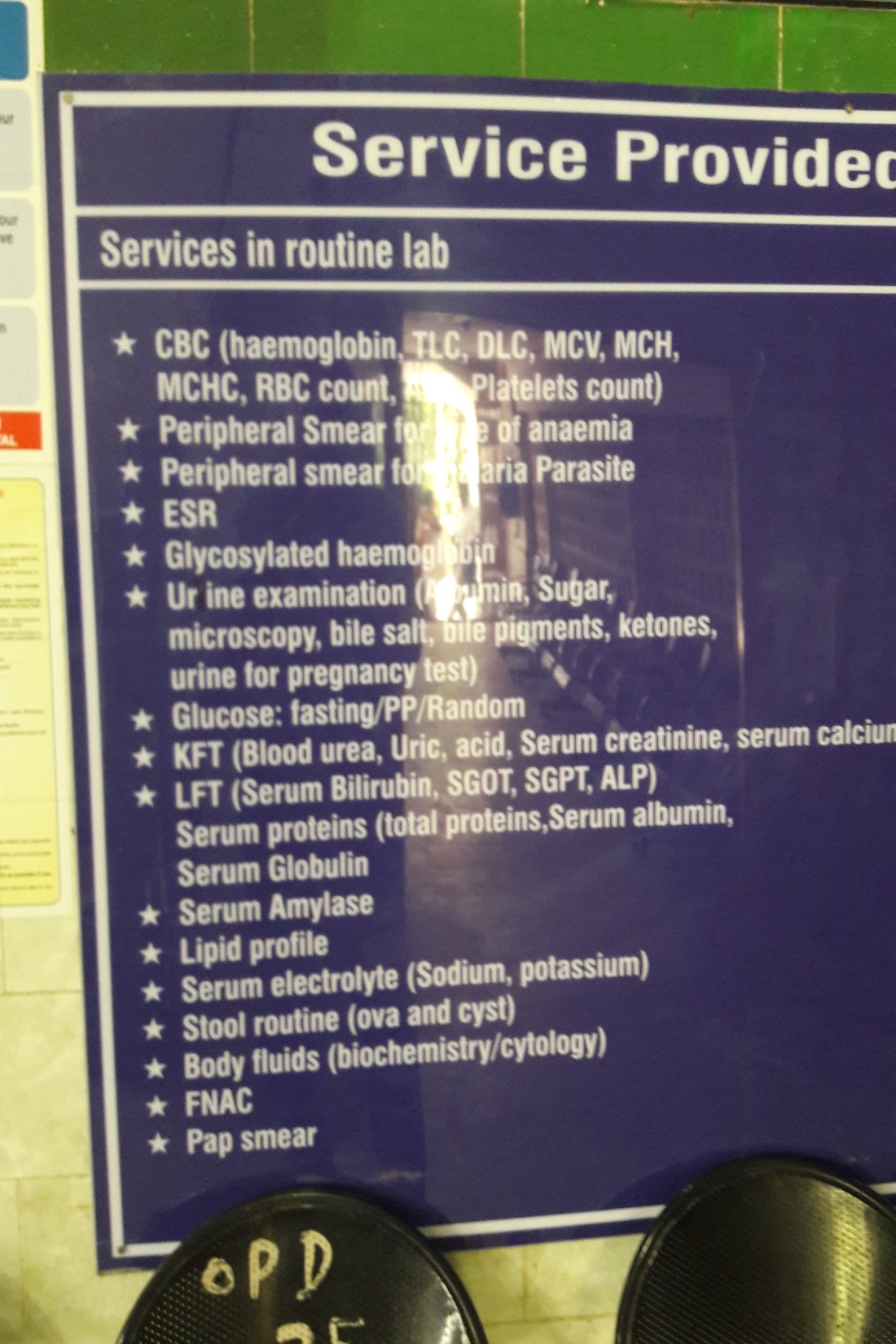 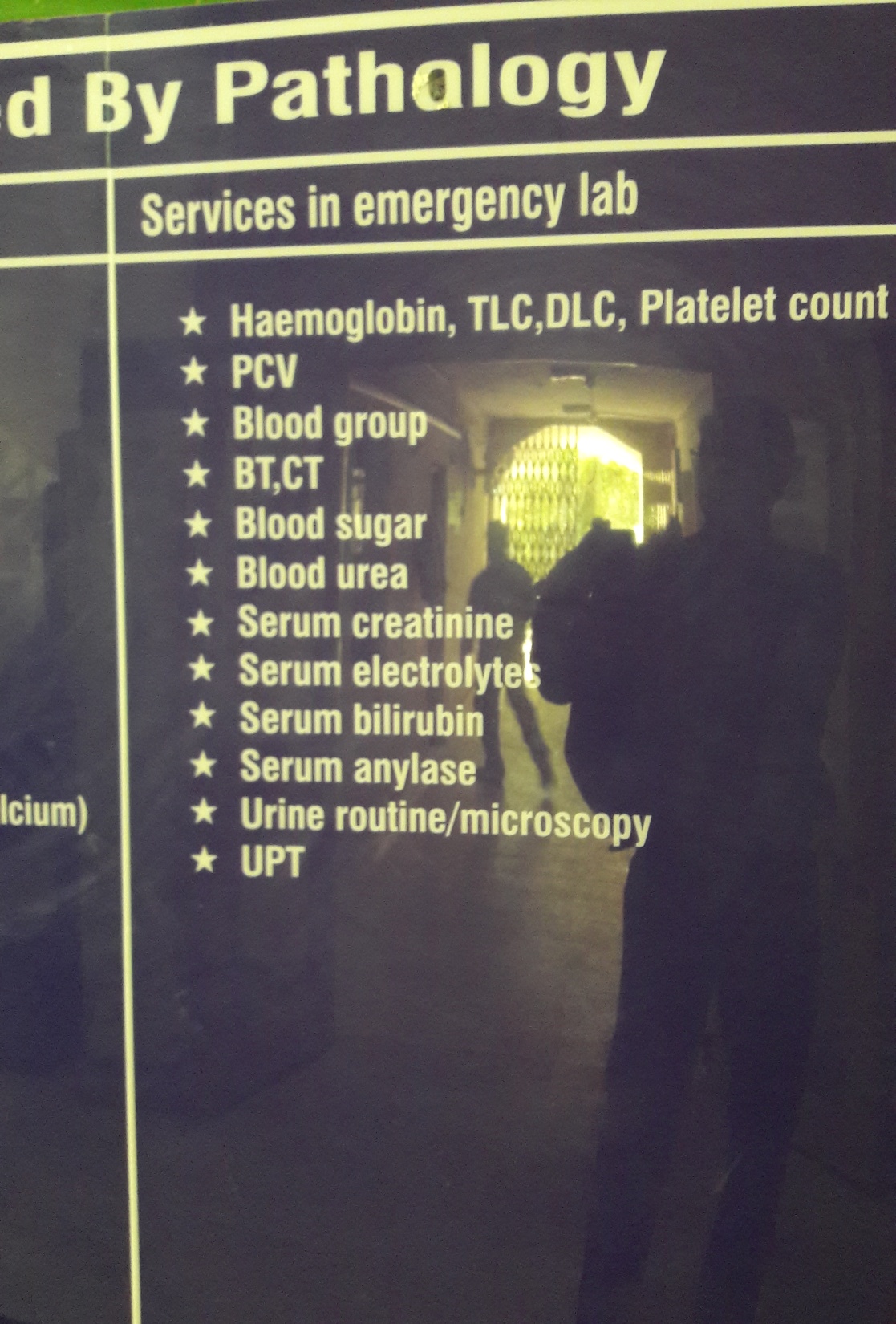 Checklist
Sample No.:
Complete registration present including followings: Yes/ No
Full Name
Age
Sex
Department
Bed No.
Registration No. on the requisition is matching with the sample requisition No.: Yes/No
Aseptic sample collection present: Yes/ No
Use of gloves by phlebotomist: Yes/ No
Cleaning with spirit before collection of blood Yes/ No
Use of disposable syringes Yes/ No
Awareness of the staff about aseptic sample collection Yes/ No
Checklist
Pre requisites maintained and checked: Yes/ No
Patient properly explained about the pre requisites of sample collection: 	Yes/ No
Patient complied to the advice of pre requisites of sample collection	 : 	Yes/ No
Checking of maintenance of pre requisites done before sample collection	 :	Yes/ No
Staff was available to explain about the pre requisites before sample collection	 : Yes/ No
Maintenance of sample adequacy: Yes/No.
Sample collected in inappropriate vials	: 	Yes/ No
Sample collected in appropriate volume	: 	Yes/No
Proper mixing of sample with anticoagulants in the vials: Yes/ No
Checklist
Maintenance of regular equipment calibration: Yes/No
Timely procurement of calibrators : Yes/ No
Regular running of calibrators; Yes/ No
Adequate temperature control of calibrators: Yes/ No
Maintenance of internal quality control
Running of internal quality control before sample testing: Yes/ No
Use of controls within expiry date: Yes/ No
Presence of knowledge regarding interpretation of Levey Jenning graphs: Yes/ No
Maintenance of temperature the controls: Yes/ No
 Maintenance of External Quality Assurance System (EQUAS): Yes/ No
Timely reporting of the EQUAS samples: Yes/No
Communication with the EQUAS laboratory maintained
Funding for EQUAS available : Yes/ No
Conclusion
Thank You